RESEARCHED IOE PAPER
OBJECTIVES
The objectives of this assignment include:
utilizing research
by the MLA format
while investigating a contemporary “hot-button” issue
some recent controversy 
some topic that’s “ripped from the headlines”
some topic that has 2 legitimate sides 
for/against
not one legitimate and the other crazy/fringe/nobody in his right mind
think:  child porn (there’s only 1 side … against!)
2
TOPICS
Most students use the same topic they explored in their IOE paper at the start of the semester.

If, however, that topic won’t work with the objectives of this assignment, then please choose another topic….
and run it by me, to be sure.
3
INVESTIGATION
By “investigation” think  “inquiry” or “report”
fully, fairly, and objectively present the material
summarize the main points of both sides
the 3 most significant or most commonly argued points
remain objective throughout
no opinion, this time
This is less an argumentative & more of an exploration assignment
too often we don’t get the whole story, sometimes even less than half; mostly we get biased information promoting 1 side of an issue – agendas, media bias, political partisanship, …
so I’m looking to investigate the whole story, both sides, fairly
4
ORGANIZATION
That “investigation” will influence our structure:
I. INTRODUCTION 
* End w/Thesis Question
II. SUMMARY OF SIDE 
* 1 point per paragraph
III. SUMMARY OF SIDE 
* 1 point per paragraph
IV. CONCLUSION (3 par.)
* Weakness of Side #1 
* Strengths of Side #2 
* SIDE #3
V. Works Consulted Page
5
TITLE
Reflect a pro/con paper 
Abortion:  The Two Sides to the Debate
The Two Sides to the NFL Lockout

Thesis Question: 
Should We/Shouldn’t We? 
remain objective, even here
reflect both sides of the issue
6
INTRODUCTION
Remain objective (*) 
no opinion 
no bias, agenda 
Introduce the issue 
recent events, headlines 
legal battles 
political races 
“General Context” 
Identify both sides 
Opponents 
Proponents 
“General Context” 
End with a THESIS QUESTION 
Should we/ Shouldn’t we?
7
BODY
SIDE #1 – 
summarize the main points/arguments raised by the side 
Which side comes first?
Typically the side you were against in your IOE
fully, fairly, objectively 
present the side 
3-5 points per side 
usually 3
the 3 most significant, important
arrange them in the Emphatic Order
8
BODY
SIDE #1 – 
One argument per paragraph 
Name the point 
Another point raised by proponents of __ concerns ___. 
Explain it briefly 
That is to say, In other words, 
Illustrate it w/a representative quote from your sources 
CITE! 
For example, Professor Jane Smyth notes in her Web article, “…” (par.6). 
Reiterate it 
Thus/Therefore, as Smyth’s example shows, a key argument for proponents involves ___.
9
BODY
SIDE #2 – 
summarize the main points/arguments raised by the side 
Which side comes second?
Typically the side you were for in your IOE
fully, fairly, objectively 
present the side 
3-5 points per side 
usually 3
the 3 most significant, important
arrange them in the Emphatic Order
10
BODY
SIDE #2 – 
One argument per paragraph 
Name the point 
Explain it briefly 
Illustrate it w/a representative quote from your sources 
CITE! 
Reiterate it
11
CITATIONS
CITE!!!
failure to cite = failure

utilize the MLA format
refer to the “Parenthetical Citations” link for the PC
12
CONCLUSION
3 parts = 3 separate paragraphs
Weaknesses (fallacies) of Side #1 
Strengths of Side #2 (tout its Logos) 
SIDE #3 (*)
13
CONCLUSION
In the Body of the paper, you summarized the main arguments or points for both sides – fully, fairly, and objectively – just reporting on the two sides to the issues without any personal opinion or bias. 
So now in the Conclusion, you’re looking to assess the two sides’ weaknesses/strengths of argument, and that assessment comes in part from what you mentioned in the abstracts’ “evaluation” section. 
Remember, you’re not assessing the articles again 
(been there/done that/got the “abstracts” t-shirt)
now you’re assessing the sides (opponents’/proponents’ arguments – 
which you summarized in the Body of the paper).
14
CONCLUSION
In the Conclusion, you’re looking at the weaknesses in argument of the 1st side: 
poor reasoning, based on emotion instead of facts, 
dubious sources, bias,... 

Then look at the strengths of the 2nd side summarized
logic, facts, proof, logos,
accuracy/professionalism of sources, ...
15
CONCLUSION
SIDE #3
(the most important part of the paper, in my opinion) 
is where you’ll make some concessions/compromises (strengths of S1, weaknesses of S2) 
in order to move the argument forward
Make some suggestions 
NO proof/research
just your own thinking
don’t even have to work, 
but at least they’re moving us forward instead of just 2 sides bashing heads
16
CONCLUSION
SIDE #3
Again, this paper is more REPORT than ARGUMENT:  
your objective is to report on the 2 sides to the issue 
fully, fairly, and objectively
your objective is not to “win” or “beat” your opponent (*)
since, then, the Body essentially summarizes the issue/debate, Side #3 at the end is a way of moving the issue forward 
a conclusion to the Conclusion, if you will
17
CONCLUSION
SIDE #3
it can be your opinion (*)
it can also come from one of your sources (cite!)
or it can come from both 
I'm looking for suggestions (plural) for a compromise
18
CONCLUSION
SIDE #3
At that point in the essay, we may ask:  
OK, so that's what Side #1 has to say & that’s what Side #2 has to say, so where do we go now, how do we move forward, how do we resolve the deadlock?  
Think “bi-partisanship” in politics:  
where can both sides come together
what concessions can a side make?  
admit the strengths of S#1, the weaknesses of S#2
take the best of both sides
19
CONCLUSION
SIDE #3
The issue of ABORTION provides us with a valuable example:  
Proponents and opponents have been butting heads for decades now and nothing has been resolved.  
However, the issue does, in fact, have a common Side #3:  
its common points involve late-term abortions, cases of rape, and cases of incest.  
Thus, both sides can typically agree to these points without compromising their respective values/beliefs.
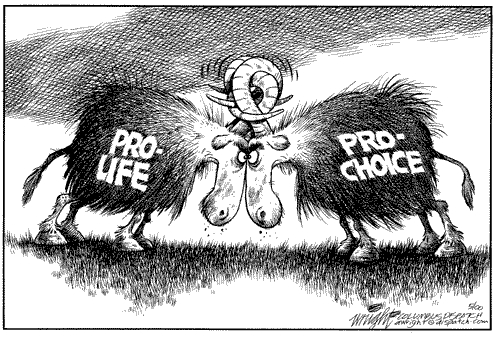 20
CONCLUSION
SIDE #3
For me, Side #3 is the most important part of the paper, for it represents the critical thinking skills at the heart of this course’s learning objectives – the theme of the course, if you will.  
So it should NOT be “blown off,” completed half-heartedly because you’re tired at the end of the paper and have something better to do; no, it should be plural & it should be well-considered.  
I’m not asking you to have all the answers, to have the perfect solution to this complex problem, but I am asking you to think critically, think long and hard about ways this can be resolved (spitballing, as it were).  
Do your hard work justice and end the paper on a high note that points the way to a solution, to an “adult” temperament, and to another essay.
21
WORKS CONSULTED PAGE
proper MLA format
refer to the “MLA 2010” link for the WC page
notice it’s Works “Consulted” (not “Cited”)
so include ALL the works you’ve consulted for this project
whether or not if you used them in the paper
credible, reliable sources only


NO WIKIPEDIA
22